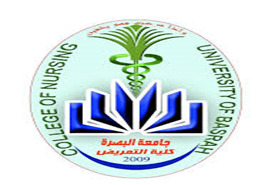 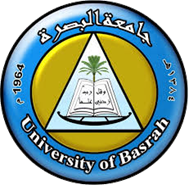 Fundamentals of Nursing Department
College of Nursing
University of Basra
First Stage
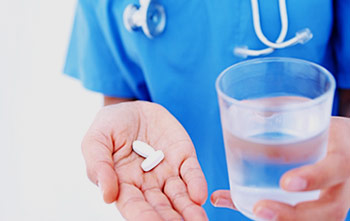 Lecture 7: (Theory)Administering medications
Assist.lect.Ahmed thamer saud
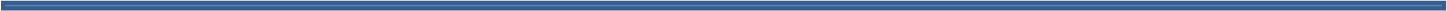 University of Basra –College of Nursing – Fundamentals of Nursing Department
Administering medications
The scope of practice regarding a nurse’s ability to legally dispense and administer medication is based on each state’s Nurse Practice Act. Registered Nurses (RNs) and Licensed Practical Nurses (LPNs) may legally administer medications that are prescribed by a health care provider, such as a physician, nurse practitioner, or physician’s assistant.
2
Medication orders
A medication order may be written, typed, or it may be given verbally or by telephone to a nurse or pharmacist.
Types of Orders
Prescriptions are often referred to as orders in clinical practice. There are several types of orders, such as routine orders, PRN orders, standing orders, one-time orders, STAT orders, and titration orders.
3
1-A routine order is a prescription that is followed until another order cancels it. An example of a routine order is “Lisinopril 10 mg PO daily.”
2-A PRN (or as-needed) order is a prescription for medication to be administered when it is requested by, or as needed by, the patient. PRN orders are typically administered based on patient symptoms, such as pain, nausea, or itching. An example of a PRN order for pain medication is “Acetaminophen 500 mg PO every 4-6 hours as needed for pain.”
4
3-A standing order is also referred to in practice as an “order set” or a “protocol.” Standing orders are standardized prescriptions for nurses to implement to any patient in clearly defined circumstances without the need to initially notify a provider. An example of a standing order set/protocol for patients visiting an urgent care clinic reporting chest pain is to immediately administer four chewable aspirin, establish intravenous (IV) access, and obtain an electrocardiogram (ECG).
5
4-A one-time order is a prescription for a medication to be administered only once. An example of a one-time order is a prescription for an IV dose of antibiotics to be administered immediately prior to surgery.
5-A STAT order is a one-time order that is administered without delay due to the urgency of the circumstances. An example of a STAT order is “Benadryl 50 mg PO stat” for a patient having an allergic reaction.
6
6-A titration order is an order in which the medication dose is either progressively increased or decreased by the nurse in response to the patient’s status. Titration orders are typically used for patients in critical care as defined by agency policy. An example of a titration order is “Norepinephrine 2-12 micrograms/min, start at 2 mcg/min and titrate upward by 1 mcg/min every 5 minutes with continual blood pressure monitoring until systolic blood pressure >90 mm Hg.”
7
Components of a Medication Order
According to the Centers for Medicare & Medicaid Services, all orders for the administration of drugs and biologicals must contain the following information:
Name of the patient
Age or date of birth
Date and time of the order
Drug name
Dose, frequency, and route
8
Name/Signature of the prescriber
Weight of the patient to facilitate dose calculation when applicable. 
Dose calculation requirements, when applicable
Exact strength or concentration, when applicable
Quantity and/or duration of the prescription, when applicable
9
Route of Administration
Common routes of administration and standard abbreviations include the following:
Oral (PO) – the patient swallows a tablet or capsule
Sublingual (SL) – applied under the tongue
Enteral (NG or PEG) – administered via a tube directly into the GI tract
Rectal (PR) – administered via rectal suppository
10
Inhalation (INH) – the patient breathes in medication from an inhaler
Intramuscular (IM) – administered via an injection into a muscle
Subcutaneous – administered via injection into the fat tissue beneath the skin 
Transdermal (TD) – administered by applying a patch on the skin
11
Rights of Medication Administration
The Centers for Medicare & Medicaid Services requires nurses to verify specific information prior to the administration of medication to avoid errors, referred to as verifying the rights of medication administration. These rights of medication administration are the vital last safety check by nurses to prevent errors in the chain of medication administration that includes the prescribing provider, the pharmacist, the nurse, and the patient.
12
The six rights of medication administration must be verified by the nurse at least three times before administering a medication to a patient. These six rights include the following:
Right Patient
Right Drug
Right Dose
Right Time
Right Route
Right Documentation
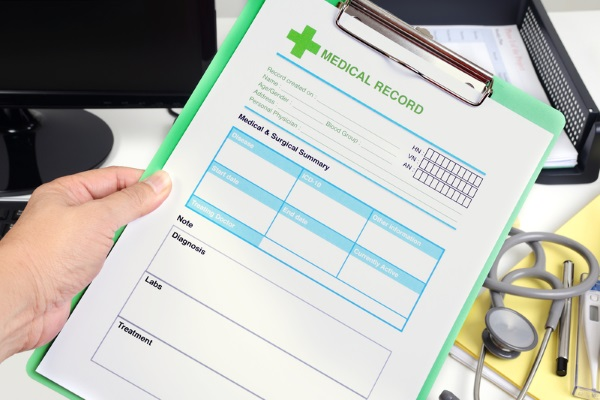 13
Effect of drugs
Dosing considerations play an important role in understanding the effect that a medication may have on a patient. During administration, the nurse must pay close attention to the desired effect and therapeutic patient response, as well as the safe dose range for any medication. The nurse should have an understanding of medication efficacy in order to ensure its appropriateness.
14
Three additional principles related to the effect of a medication on a patient are onset, peak, and duration.
Onset: the onset of medication refers to when the medication first begins to take effect.
Peak: the peak of medication refers to the maximum concentration of medication in the body, and the patient shows evidence of greatest therapeutic effect
Duration: the duration of medication refers to the length of time the medication produces its desired therapeutic effect
15
16
17